PERMITTING LARGE PROJECTS IN ALASKA
Office of Project Management and Permitting
Department of Natural Resources
POTENTIAL TIMELINE FOR MINING PROJECT
Initial Exploration
Advanced Exploration
Environmental Studies
Prefeasibility 
Study
Feasibility
Study
Permitting
Financing
Construction
Operation
Closure
Post-Closure Monitoring
0     1      2      3      4      5     6      7      8      9    10    11    12   13    14    15
30    35     40     45     50     55    60
2
Years
PARALLEL PROCESSES
NEPA - EIS 
Process
OPMP works to integrate the permitting processes so they run concurrently
Federal
Process
State
Process
Local 
Process
ADFG
Fish Habitat Permit
Monitoring Plan
Borough Plan
Notice of Intent
Army Corps
Wetlands
City Plan
Scoping
ADNR
Land use authorization
Financial Assurance
National Historic Preservation Act
E.O. 13175
Tribal Consultation
Analysis
Draft EIS
USFWS/NMFS
Endangered Species Act 
Consultation
Final EIS
ADEC
Wastewater Discharge (APDES)
Waste Management
Air Quality Permit
401 Certification
Monitoring Plan
NMFS
Magnuson-Stevens 
Fisheries Management Act
Marine Mammal Protection Act 
EFH Assessment
State 
Permit, Certification, Approval
Record of Decision
Federal 
Permit, Certification, Approval
Local 
Consistency
3
State/Federal Large Project Permitting Agencies
STATE DEPARTMENTS


Natural Resources (ADNR) 

Transportation & Public Facilities (ADOTPF)

Environmental Conservation (ADEC)

Fish and Game (ADF&G) 

Health and Social Services (ADHSS)
FEDERAL
US Army Corps of Engineers
US Environmental Protection Agency
US Fish and Wildlife Service
NOAA-National Marine Fisheries Service
Federal Land Managers: Bureau of Land Management/U.S. Forest Service/U.S. Fish & Wildlife Service/U.S. Park Service
Federal Energy Regulatory Commission

Bureau of Ocean, Energy Management, Regulation and Enforcement

US Coast Guard
4
National Environmental Policy Act (NEPA) Process for an EIS
?
RECORD OF
DECISION
(ROD)
State works to coordinate its permit process with NEPA
ISSUANCE OF 
PERMITS ?
Issuance of 
Final EIS
Public Comment
Alternatives
Development 
And
Analysis
Public Comment
No Action 
Period (30 days)
Federal Permit
Applications/
EIS 
Notice of Intent
Evaluation & 
Response to
Comments
Issuance of
Draft EIS &
Draft State 
Permits
Public Scoping
Baseline
Studies
5
Define Purpose and Need
Proposal
Initial Scoping(environmental analysis)
Significant Impacts will occurEIS
NO
CategoricalExclusion?
YES
NO
ExtraordinaryCircumstances
Significance of Impacts is uncertainEA
NO
NO
NOI --Appropriate Scoping
AutomaticCE
RECCE
ImpactsSignificant
Draft EIS
Scoping(environmental analysis)
CompleteREC
Public Involvement
Environmental Assessment(EA)
Final EIS
Waiting Period
FONSI
AppropriatePublic Involvement
Record of Decision
Make action decision
Implement decision (with mitigation and/or monitoring when specified in the decision)
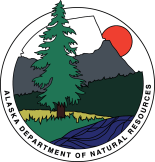 Material Sale
For public information purposes.  More information is available at http://dnr.alaska.gov/commis/opmp/
Dam Safety Certifications
Material Site
Water Reservations
Plan of Operations (POO)
National Environmental Policy Act (NEPA) Process
Bureau of Land Management (BLM)
Corps of Engineers (USACE)
Forest Service (USFS)
Environmental Protection Agency (EPA)
Fish Resource Permits
Fish Habitat Permits
Land Easement
Water Right
Application for Permits to Mine in Alaska (APMA)
Temporary Water Use Authorization (TWUA)
Land Lease
Land Use Permit
Mining Claim
Large Mine Permit Team
Cultural Resource Investigation
Reclamation & Closure Plan
Financial Assurance
Heavy Haul Permit
Waste Management Permit (WMP)
Public Rights-of-Way
Spill Prevention & Response (SPAR) Authorizations
Key
Alaska Pollution Discharge Elimination System (APDES)
Formal authority
Advisory role
Camp Permit (individual or general)
Health Impact Assessment (HIA)
Air Permit
Public Notice Required
PROCESSES/PERMITS WITH THE LONGEST LEAD TIME
NEPA
Development of an Environmental Impact Statement (EIS)
Baseline data collection
Inconsistencies in Federal processes and methodologies
Air permits - Prevention of Significant Deterioration Permit (PSD)
Several years to collect baseline data
Baseline Studies
State recommends early consultation with regulating  agencies to help assure correct baseline information is collected.

Surface Water Quality & Quantity
Groundwater Quality & Quantity
Aquatic Life (Includes Marine & Freshwater Fish, Invertebrates, etc.)
Traditional Ecological Knowledge
Health Impact Assessment
Wildlife
Wetlands
Socioeconomics
Subsistence
Cultural Resources
Air Quality
Geotechnical 
Visual Resources
Noise
9
LITIGATION
Litigious society 
Can cause severe time delays 
Can potentially make baseline data stale 
The fear of litigation can add to timelines and can often lead a process to goes above and beyond what is reasonable
Sometimes litigation can make future decisions or processes more efficient or transparent depending on the situation and outcome
EARLY COORDINATION
Project proponents should start a dialog with State, Federal, and local entities early in the process
Reduce timelines and costs by identifying and understanding agency needs & requirements early on in the process allowing applicants to propose a project that considers all of those needs in the early stages of design
Helps assure that everyone is on the same page about baseline data and collection
QUESTIONS AND CONTACT
Jeff Bruno 
907-269-7476 
jeff.bruno@alaska.gov 


Office of Project Management & 
Permitting (OPMP), Department 
of Natural Resources